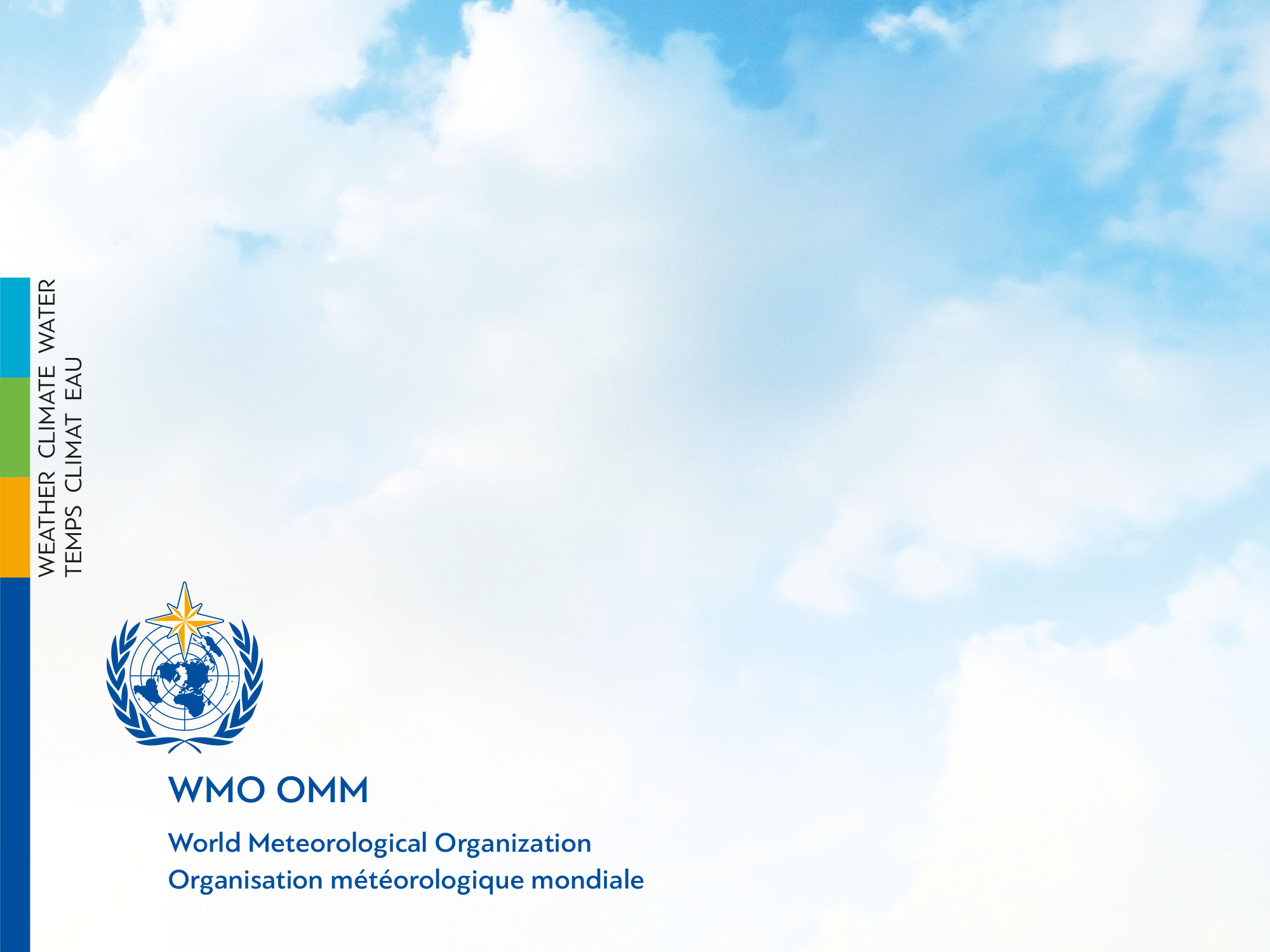 OSCAR/Surface webinar #15
The relationship between OSCAR/Surface and the WIGOS Data Quality Monitoring System
WIGOS Data Quality Monitoring System (WDQMS)
Operational since March 2020
One of the pillars of WIGOS 
Monitor availablity, quality and timliness of WIGOS component observing systems
First phase: surface and upper-air stations
Monitoring reflects observations as seen by WIGOS monitoring centers. Currently: DWD, ECWMF,  NCEP and JMA (other centers are welcome to join)

Next phases: add additional WIGOS component observing systems & WIS GTS monitoring
WDQMS (cont.)
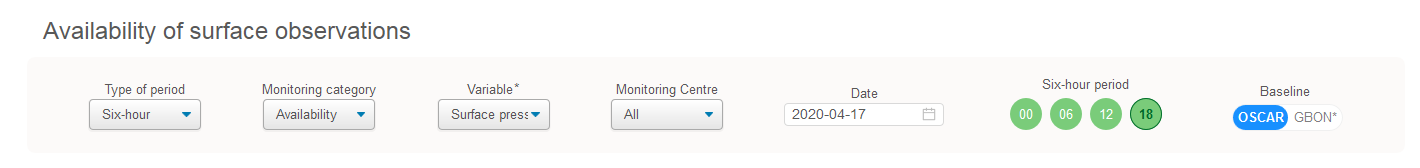 Monitoring by variable (temperature, pressure, wind, precipiation)
Monitoring by 6h and daily intervals (monthly to be implemented)
User can choose which monitoring center to use, or select «best of all»
Also: quality
Live system
https://wdqms.wmo.int
Which stations are monitored?
WDQMS obtains station information from OSCAR/Surface
Surface stations
facilityType: seaFixed, lakeRiverFixed, lakeRiverMobile, landFixed, landMobile, landOnIce and airFixed
International Exchange == True
Observes one of the variables monitored (pressure, temperature, precipitation, wind)
Upper Air stations
StationClass: upperAirRadiosonde, upperAirPilot
Only currently «operational» or «partlyOperational» stations are considered. 
The operating status of the network/program affiliated with the variable is used
What determines the status/color of a station?
The number of observations received at monitoring centers is compared either, to
OSCAR/Surface schedule metadata
A provisional GBON baseline (1h surface and 2-daily upper-air observations)
OSCAR/Surface schedules
Combine all schedules for the variable and compute number expected for given 6-h period
Default schedule applied if none in OSCAR/Surface (3h for surface and 12h for upper air)
Online tools allows to find out number of expected
Status/color (cont.)
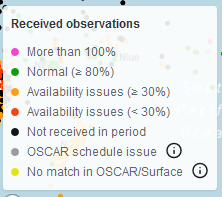 Number received is compared with number expected (green, orange, red, black, pink)
Yellow: data received by monitoring center but no entry in OSCAR/Surface
Grey: data received by monitoring center & OSCAR/Surface entry, but schedule indicated no report
Examples: 
number expected 6, number received 3 => orange (50%)
Number expected 6, number received 7 => pink (>100%)
Most cirtical elements in OSCAR/Surface
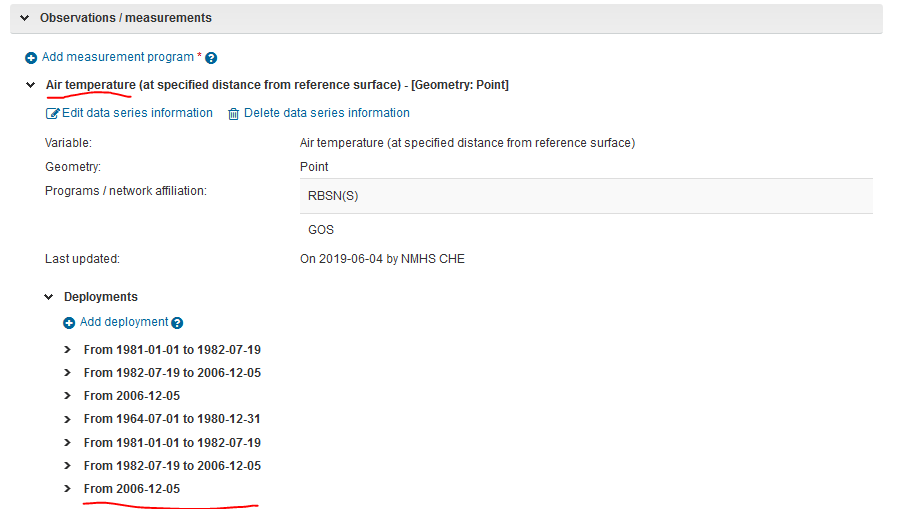 FAQ
Why is my station being monitored in WDQMS?
Check international exchange flag
You are observing a variable tracked by WDQMS (pressure, temperature, wind, humidity)
Deployment not closed?
Operating status of affiliated network?
Reporting interval in data generation

Why is my station _not_ being monitored in WDQMS?
See above

Why is my station red/orange but I am making all the observations
Observations get lost in transit
Schedule information in OSCAR/Surface not correct
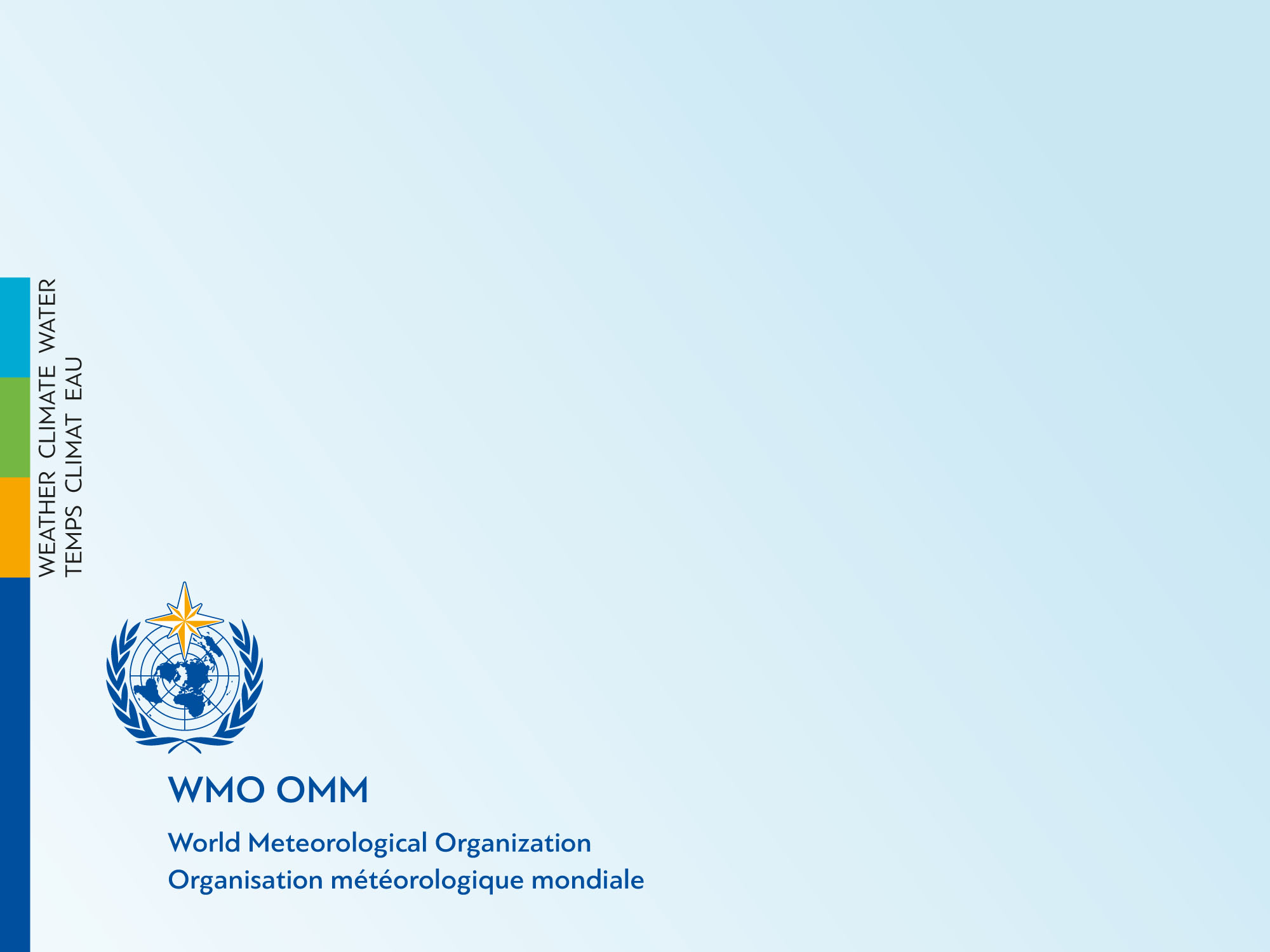 Thank you

Questions?